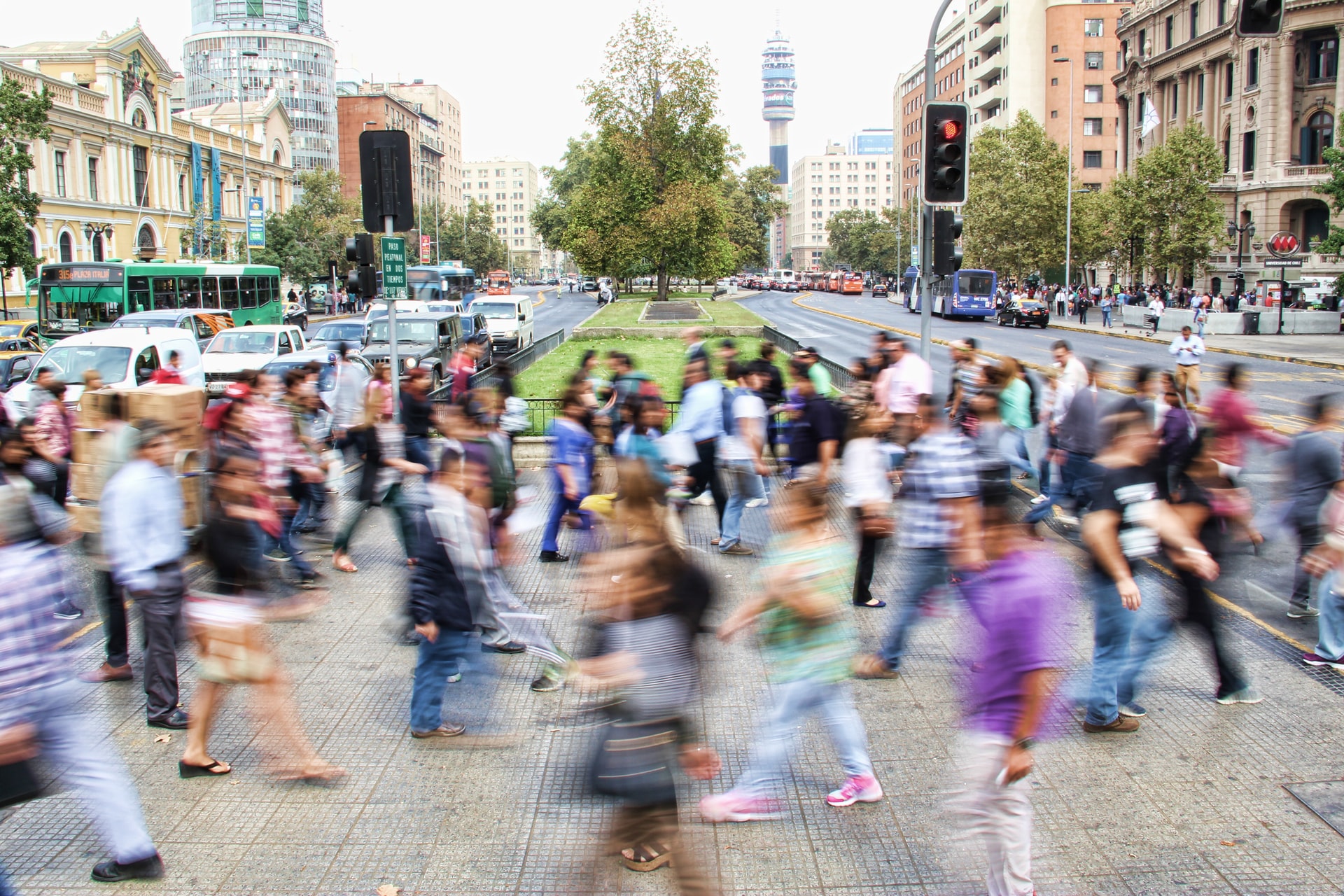 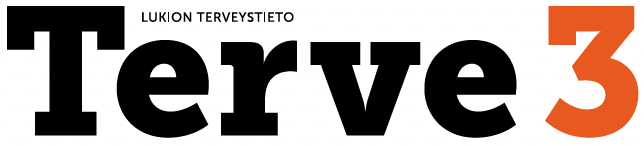 VÄESTÖN MUUTTUVA TERVEYS
Kuva: Unsplash.com Mauro Mora
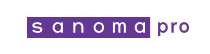 Terveyden edellytykset ovat muuttuneet historian aikana
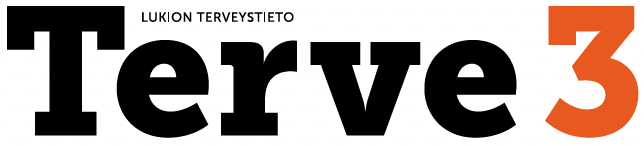 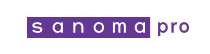 Elintason nousu vaikuttaa myönteisesti väestön terveyteen
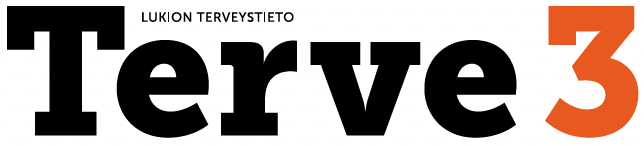 Ympäristötekijät
asuinolosuhteet
hygienia
vesi- ja viemäriverkosto, sanitaatio
käytettävissä olevan ravinnon laatu ja määrä
Terveydenhuolto
lääketieteen kehitys
tutkimus- ja hoitomenetelmät
lääkkeet (rokotukset, antibiootit ym.)
Koulutus
terveysosaaminen
Terveyskäyttäytyminen
ravinto, uni, lepo
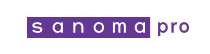 Kuva: Unsplash.com Austrian national Library
Elinajanodote on noussut elinolosuhteiden parantuessa
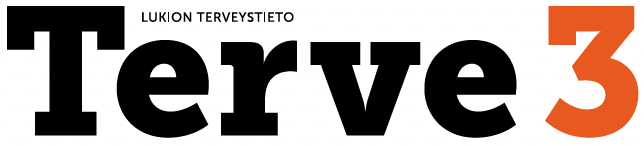 Elinajanodote tarkoittaa sitä vuosien määrää, jonka tietyllä ajanjaksolla (esim. vuonna) syntyneet ihmiset keskimäärin eläisivät, jos kuolleisuus säilyisi kaikissa ikäryhmissä ennallaan.
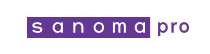 Imeväiskuolleisuus on pienentynyt terveydentilan parantuessa
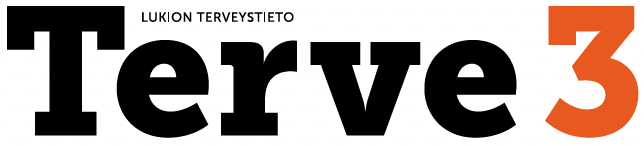 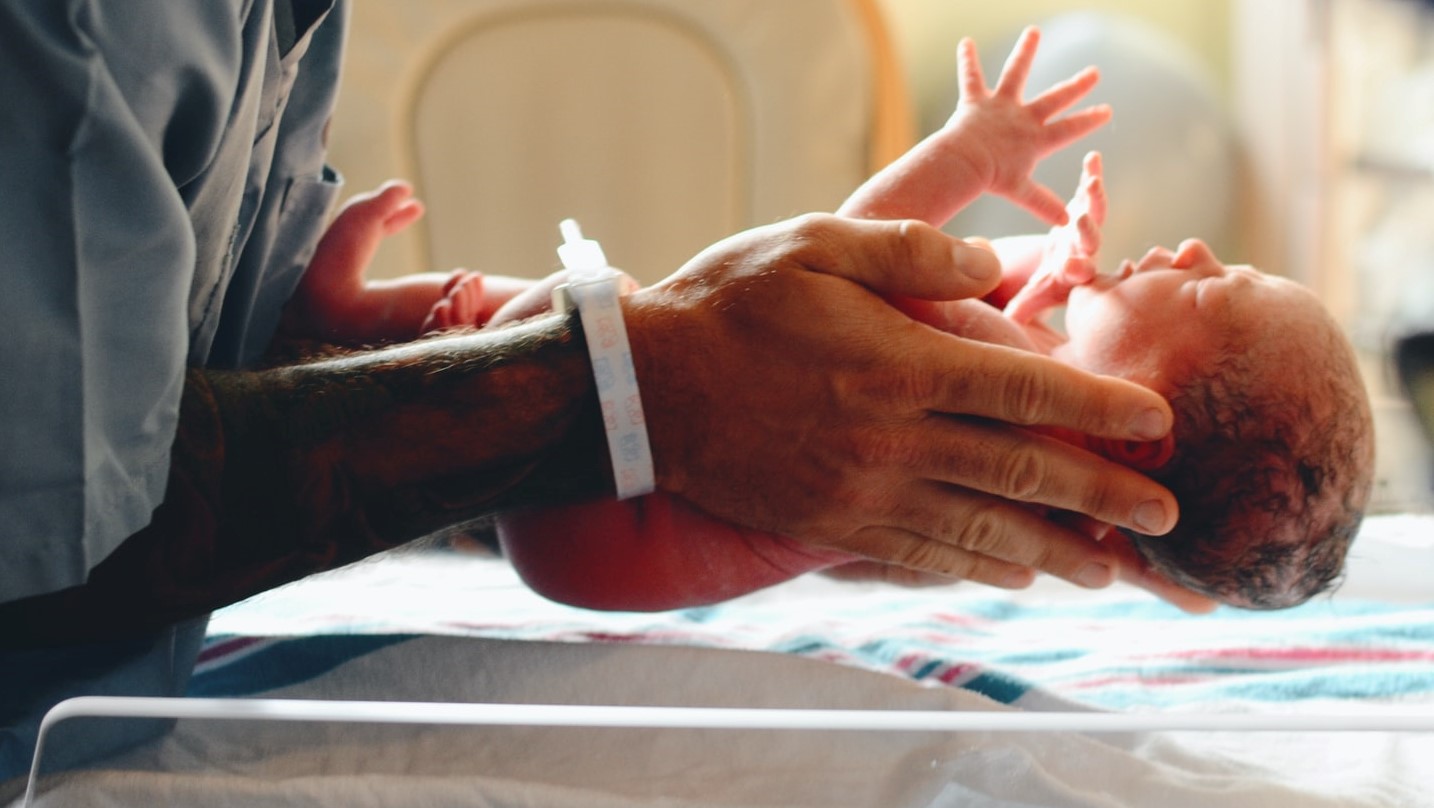 Imeväiskuolleisuus Suomessa 1750 -2020
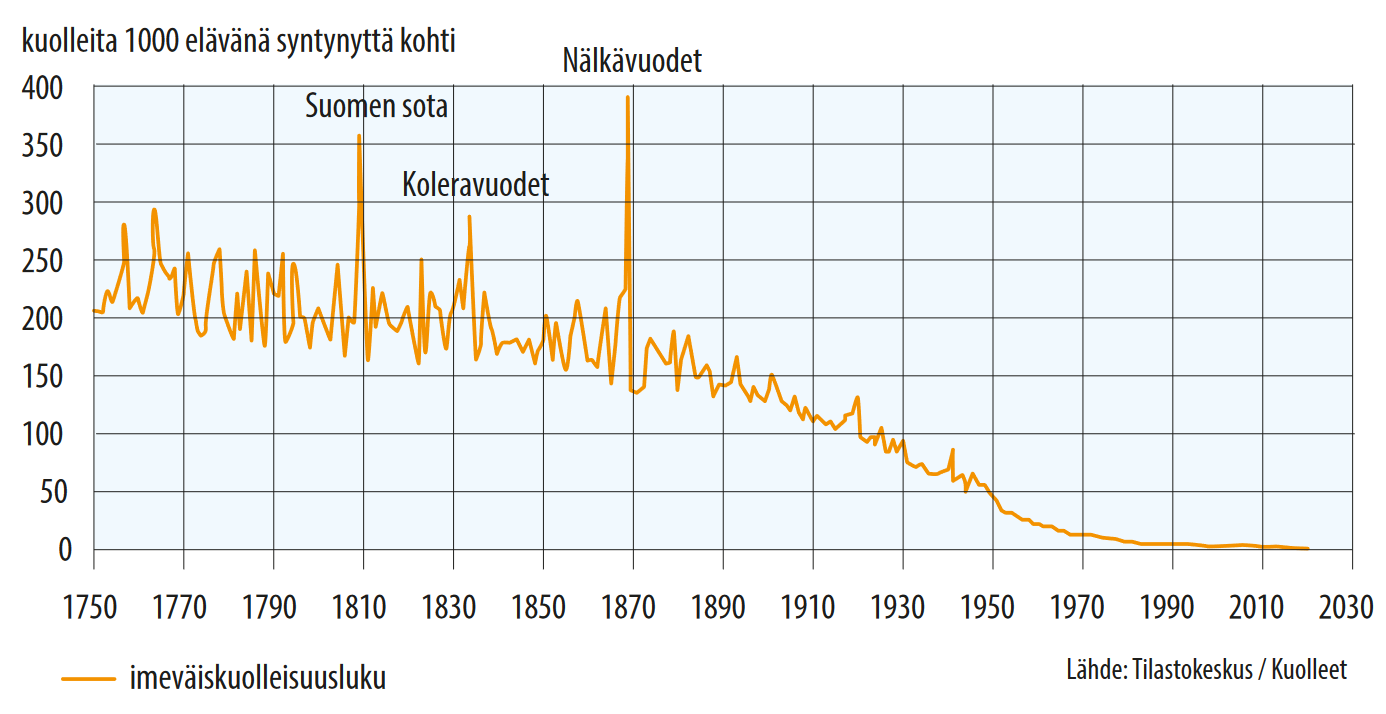 Kuva: Unsplash.com Christian Bowen
Imeväiskuolleisuus tarkoittaa alle yksivuotiaina kuolleiden lasten osuutta kaikista samana vuonna syntyneistä.
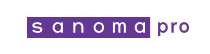 Yksilön terveyteen vaikuttavien tekijöiden osuuksia
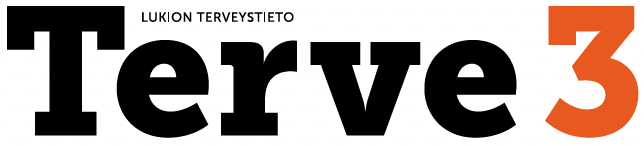 Eri tekijöiden välinen painoarvo vaihtelee tapauskohtaisesti, mutta niiden yhteistä vaikutusta koko väestöön voidaan kuitenkin arvioida.
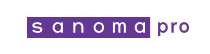 Epidemiologinen siirtymä
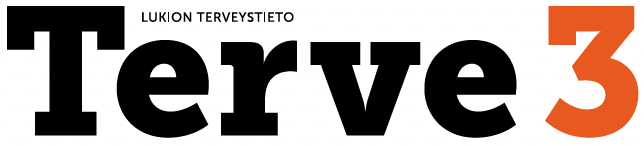 Epidemiologia on tieteenala, jossa tutkitaan sairauksien esiintyvyyttä ja siihen vaikuttavia tekijöitä.Epidemiologinen siirtymä
kuvaa muutosta, jossa väestössä esiintyvät sairaudet muuttuvat toisiksi vuosien saatossa
lasten tartuntataudeista aiheutuva kuolleisuus muuttuu ikääntyvien ikäluokkien elintasosairauksien aiheuttamaksi kuolleisuudeksi
syntyvyyden ja kuolleisuuden muutosten perusteella jaetaan viiteen vaiheeseen
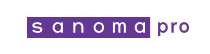 Syntyvyydessä ja kuolleisuudessa on tapahtunut suuria muutoksia historian kuluessa
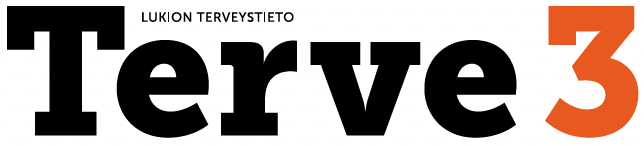 Syntyvyyteen vaikuttavia tekijöitä

Hedelmällisyyteen vaikuttavat tekijät (ravinto) 
Perhesuunnittelu ja ehkäisymenetelmien käyttö 
Imeväis- ja lapsikuolleisuuden taso 
Lapsilukuihanne ja tyttöjen tai poikien suosituimmuus 
Uskonnolliset ja ideologiset tekijät 
Naisen asema ja koulutustaso 
Väestön ikärakenne
Kuolleisuuteen vaikuttavia tekijöitä

Käytettävissä olevan ravinnon laatu ja määrä 
Tartuntataudit 
Tarttumattomat pitkäaikaissairaudet 
Terveydenhuolto ja sen laatu 
Sodat ja konfliktit 
Väestön ikärakenne
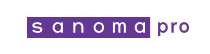 Epidemiologisen siirtymän I ja II vaihe
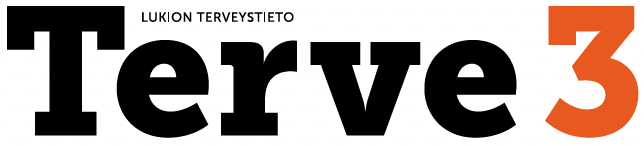 I vaihe: sekä syntyvyys että kuolleisuus korkealla tasolla
ei perhesuunnittelua tai ehkäisyvälineitä
puutetta ruoasta
huono hygienia
tartuntataudit yleisiä
sairauksien hoito alkukantaista
II vaihe: kuolleisuus laskee ja väkiluku kasvaa
syntyvyys edelleen suurta, perhesuunnittelu vähäistä
ravinnontuotanto kehittyy
hygienia ja sanitaatio paranevat
tartuntatauteja pystytään hillitsemään rokotteilla
lääketiede kehittyy, sairaaloita rakennetaan
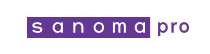 Epidemiologisen siirtymän III vaihe
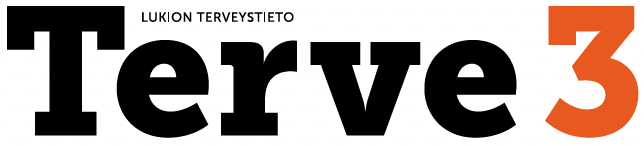 Elintason noustessa tapahtuu suuria muutoksia 
Ruumiillinen työ vähenee
Vapaa-aika lisääntyy
Liikunta- ja ravintottumukset muuttuvat
Päihteiden käyttö yleistyy
Ylipaino ja lihavuus yhä yleisempää
- Terveyskäyttäytymisessä tapahtuneet muutokset johtavat tarttumattomien (NCD) sairauksien, esim. sydän- ja verisuonitau-tien, diabeteksen ja syövän, yleistymiseen.
-Tartuntatautien merkitys vähenee hyvän hygienian, lasten rokotusohjelmien yms. ansiosta.
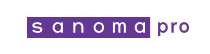 Epidemiologisen siirtymän IV ja V vaihe
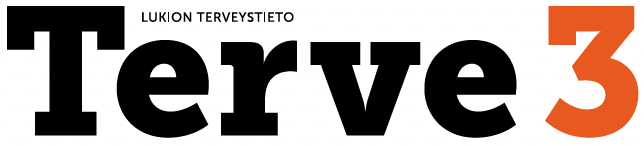 IV vaihe: määrätietoinen kansanterveystyö vahvistaa koko väestön terveyttä
sairauksien ennaltaehkäisy on yhä tehokkaampaa
terveyden edistäminen on monipuolista
elinikä pitenee ja kuolleisuus laskee
myös syntyvyys on alhaista perhesuunnittelun ja vähäisen  lapsiluvun takia
V vaihe: väestön ikääntyminen aiheuttaa suuria yhteiskunnallisia muutoksia
syntyvyys laskee jopa kuolleisuutta alemmalle tasolle
väkiluku vähenee, yhä suurempi osa väestöstä on ikääntyneitä
vanhusten sosiaali- ja terveyspalvelut kuormittavat terveydenhuoltoa yhä enemmän
pitkäaikaissairauksien hoito on erityisen kallista
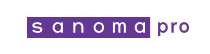 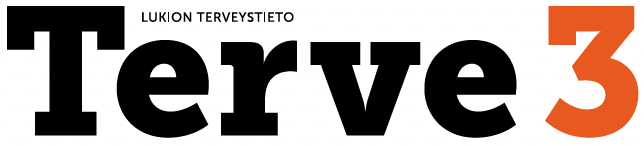 Huoltosuhteen heikkeneminen aiheuttaa huolta
Väestöllinen huoltosuhde = työvoiman ulkopuolella olevien määrä suhteessa työssäkäyvien määrään
Työvoiman ulkopuolelle lasketaan kuuluvan kaikki alle 15-vuotiaat ja yli 65-vuotiaat.
Väestön ikärakenteen muuttuessa terveydenhuollon kustannukset nousevat ja käytettävissä olevat verotulot pienenevät.
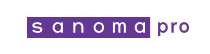 Väestöryhmien välisiä terveyseroja Suomessa
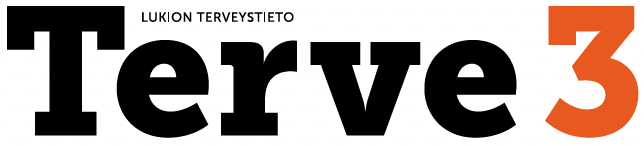 IKÄ
Ihmisen terveys ja toimintakyky heikkenevät jonkin verran ikääntymisen myötä.
Muutosnopeuteen vaikuttavat elintavat, ympäristö ja perimä.
SUKUPUOLI
Naiset elävät pidempään ja terveempinä kuin miehet.
Naiset huolehtivat terveydestään keskimäärin paremmin kuin miehet.
Eroavuuksia ruokavaliossa, päihteiden käytössä, riskialttiimmassa elämäntavassa.
SOSIOEKONOMINEN ASEMA
Vähemmän koulutetut ja matalammassa ammattiasemassa olevat sairastavat keskimäärin enemmän ja kuolevat nuorempina.
Sosioekonomisten ryhmien välillä terveyskäyttäytymisen erot ovat suuria.
Eroavuuksia esim. terveysosaamisessa, harrastuksissa ja mahdollisuudessa hyödyntää monipuolisesti terveyspalveluita.
ASUINALUE
Suomen ruotsinkielinen väestö on jonkin verran suomenkielistä väestöä terveempää (yhteisöllisyys).
Kaupunkilaiset ovat terveempiä kuin maaseudulla asuvat (esim. terveyspalveluiden ja harrastusmahdollisuuksien saatavuus ja saavutettavuus).
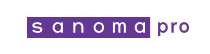 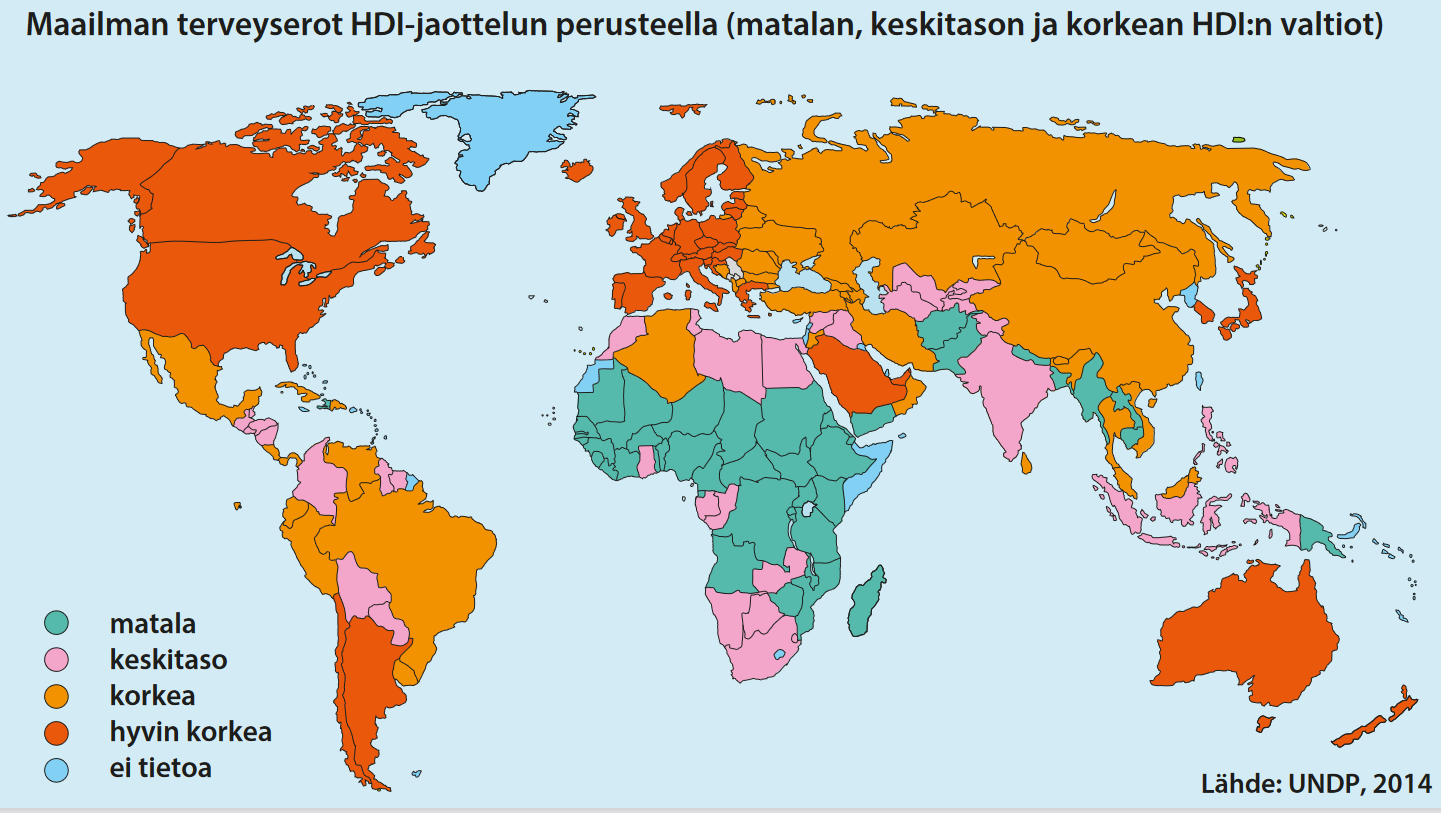 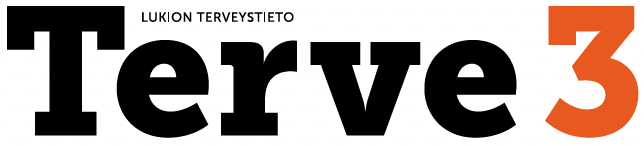 Globaalit terveyserot aiheutuvat niin taloudellisista kuin yhteiskunnallisistakin tekijöistä
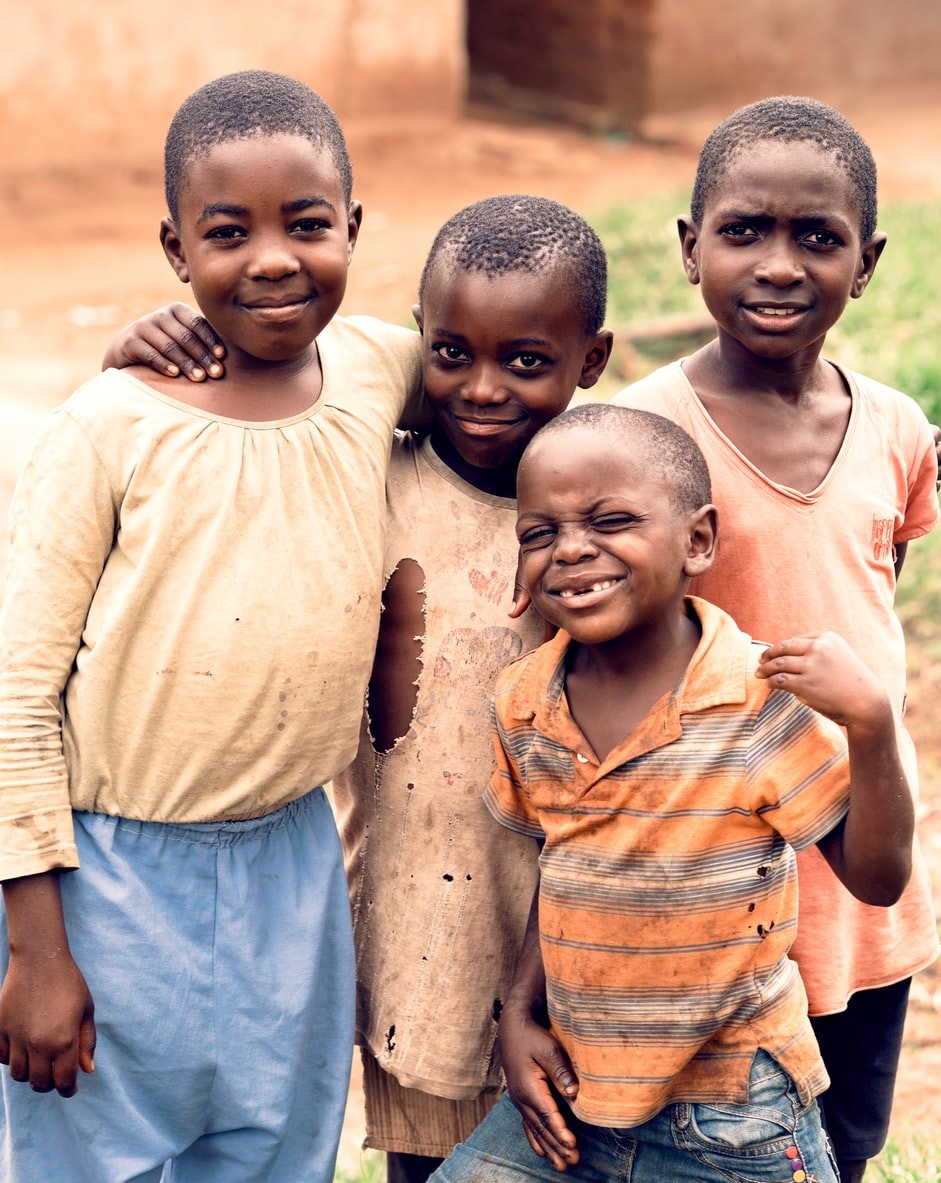 Eri puolilla maailmaa syntyneiden lasten mahdollisuudet elää terve ja pitkä elämä ovat hyvin erilaiset.
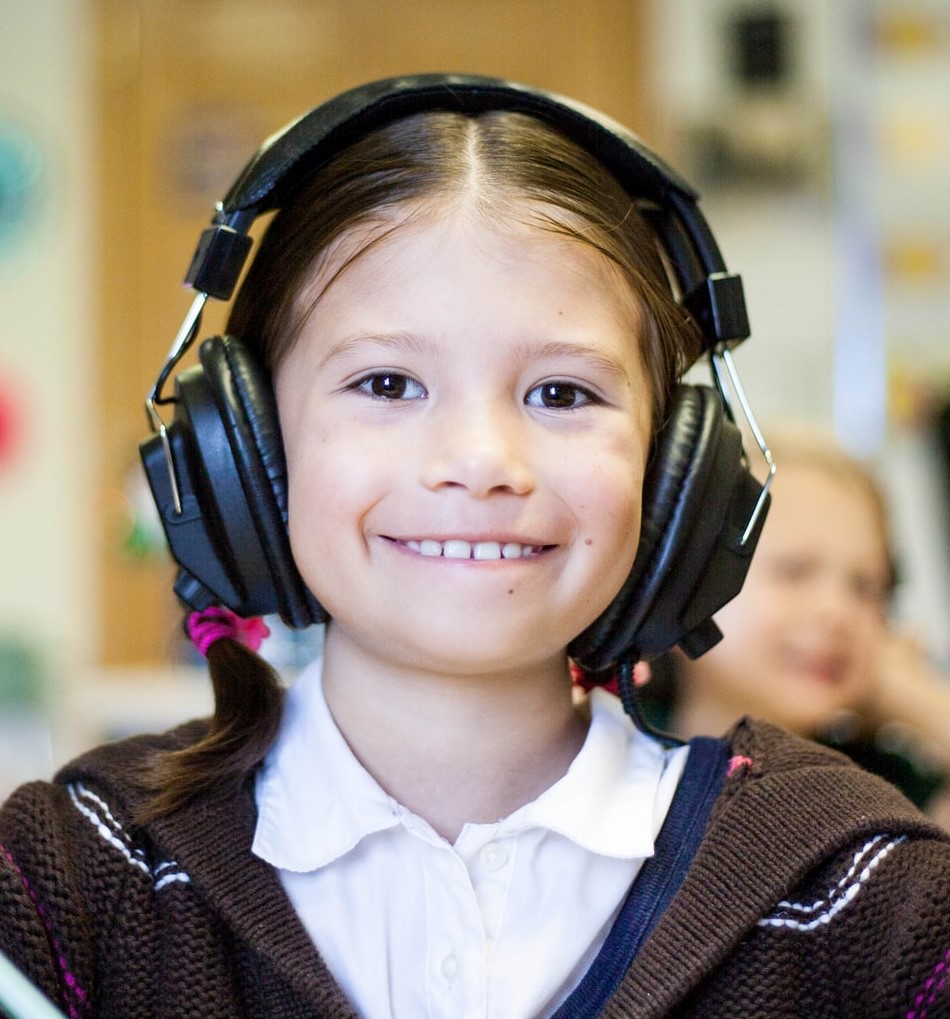 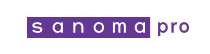 Kuvat: Unsplash.com ben mullins ja Roman Nguyen